5. Rešeršní rozhraní
Bibliografické rešeršní služby
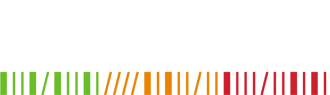 Rešeršní systém
informační systém určený k vyhledávání a selekci informací relevantních informačnímu požadavku uživatele (TDKIV)
komponenty
uživatelské rozhraní – umožňuje komunikaci uživatele se systémem
index – slouží ke zrychlení vyhledávání v databázi
úložiště obsahu
Typologie rešeršních systémů
orientovaný na dotaz (query-oriented)
konvenční = přesná shoda
lístkový katalog
systém založený na Booleovské logice
nekonvenční
pravděpodobnostní
vektorový
fuzzy
neorientovaný na dotaz (non-query-oriented)
objevovatelský
browsing
hypertext
(Hildreth, 1995)
Modely rešeršního systému
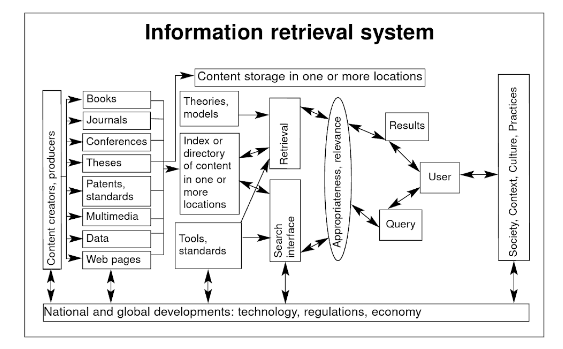 CHOWDHURY, G. G., 2010. Introduction to modern information retrieval. 3rd ed. London: Facet. ISBN 978-1-85604-694-7.
BUCKLAND, Michael K. a Christian PLAUNT, 1994. On the construction of selection systems. Library Hi Tech. 12(4), 15-28. Dostupné také z: http://people.ischool.berkeley.edu/~buckland/papers/analysis/analysis.html
Uživatelské rozhraní
Vstup – zadávání dotazů
Výstup – prezentace výsledků
Uživatelské rozhraní podle typu interakce
Menu
Formuláře
Příkazový jazyk
Přímá manipulace
Přirozený jazyk
Uživatelské rozhraní RS - vývoj
Dotazovací jazyky – pouze pro zkušené uživatele
OPAC 1. generace – omezený počet selekčních údajů
OPAC 2. generace – zařazení funkcí z profesionálních rešeršních systémů
Specializované nástroje, služby s přidanou hodnotou
WWW rozhraní formulářového typu – i pro „koncové“ uživatele
WebOPAC
Federativní vyhledávání
Web scale discovery
Mobilní aplikace
1997 - Google
1990 - WWW
80. léta
2000-
současnost
60. léta
90. léta
70. léta
Uživatelské rozhraní RS - příklad
Uživatelské rozhraní RS - příklad
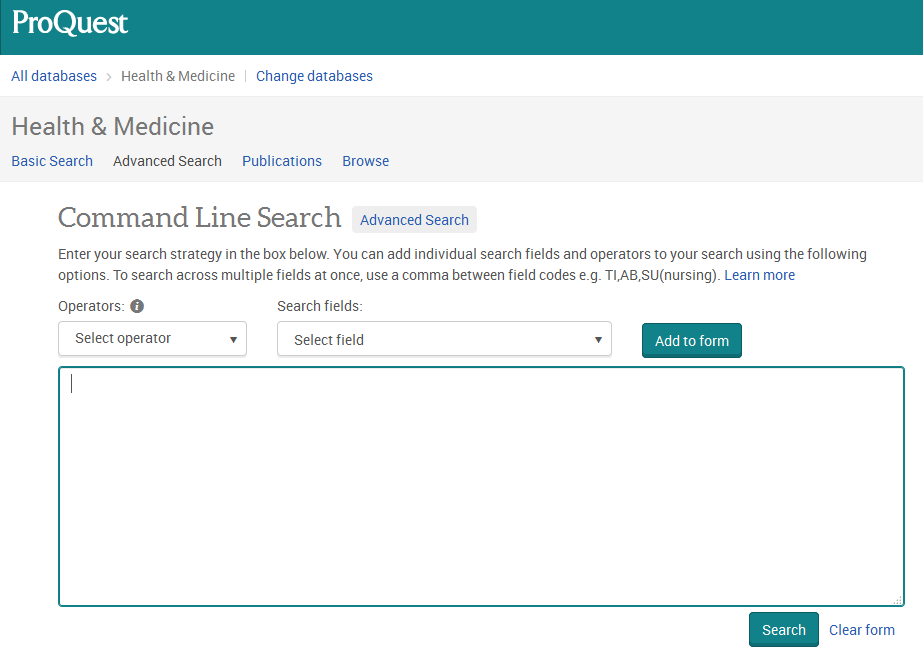 Uživatelské rozhraní RS - příklad
Index
Pomocný soubor strukturovaný a tříděný podle jiného hlediska než základní (primární) soubor. Obsahuje záznamy o struktuře ve formě "klíč, adresa", kde klíč je hodnota (slovo, fráze, atribut) a adresa je ukazatel na místo uložení této hodnoty v základním souboru. Účelem indexového souboru je urychlit přístup k datům a tím zkrátit dobu vyhledávání (TDKIV)
d1: Human information behaviour
d2: Introduction to information behaviour
d3: Assessing information needs
d4: Modern information retrieval
Zpracování dotazu
Rozpoznávání slov, odstranění nevýznamových slov (stop slova)
Rozšíření dotazu – s využitím tezaurů, různých slovníků
Zpracování přirozeného jazyka
Vyhledávání a řazení
Porovnávání dotazu a indexu, způsob vyhodnocování relevance závisí na použitém modelu
Booleovský model
Výhoda - snadno implementovatelný
Nevýhody
Dokument musí přesně splňovat podmínky dotazu
Všechny vyhledané dokumenty jsou považované za stejně významné
Složitá formulace dotazu
Nemožnost přiřadit slovům váhu (důležitost)
Řazení podle relevance
Rešeršní rozhraní typu OPAC
Funkce, vývoj, současné trendy, přechod k discovery systémům
Funkce online katalogu
Vyhledávací funkce:Uživatel by měl pomocí katalogu být schopen získat bibliografické zdroje jako výsledek vyhledávání podle atributů nebo relací těchto zdrojů.
Identifikační funkce:Uživatel by se měl pomocí katalogu přesvědčit, že entita v záznamu popsaná odpovídá entitě, kterou hledá, nebo rozlišit mezi dvěma čí více entitami s podobnými charakteristikami.
Výběrová funkce:On-line katalog by měl uživatelům usnadnit výběr materiálů, které odpovídají jejich potřebám co do obsahu a fyzického formátu (a obdobně umožnit odmítnutí materiálů, které jejich potřebám nevyhovují).
Zpřístupňovací funkce:Katalog by měl umožnit přístup k popisovaným zdrojům (např. prostřednictvím koupě, výpůjčky nebo v případě elektronických zdrojů prostřednictvím on-line připojení ke vzdálenému zdroji).
Navigační funkce:On-line katalog by měl podporovat navigaci v databázi pomocí logického uspořádání bibliografických informací a prezentace jasných metod přechodu mezi souvisejícími záznamy.
BYRUM, John D., Jr. On-line katalogy a knihovní portály v současném informačním prostředí. Knihovna [online]. 2005, roč. 16, č. 1, s. 9-22 [cit. 2017-02-20]. Dostupný z WWW: <http://knihovna.nkp.cz/knihovna51/519byrum.htm>. ISSN 1801-3252.
OPAC 1. generace
Vznikaly v rámci procesu automatizace knihoven
Systémy pro správu výpůjček
Sdílená katalogizace
Prekoordinace
Vyhledávání pouze podle autora nebo názvu, nemožnost vyhledávat podle klíčových slov či využít řízený slovník
Lineární proces – nemožnost modifikace dotazu
Pouze stručné zobrazení bibliografických záznamů
Horší než tradiční katalog
OPAC 2. generace
Zařazení funkcí typických pro profesionální rešeršní systémy
Více módů vyhledávání – jednoduché, pokročilé, prohlížení
Více vstupních bodů – jakákoliv část záznamu (pole, slovo) může být použita při vyhledávání
Více možností prohlížení (browsing)
Využití booleovských operátorů
Využití klíčových slov a řízených slovníků
Možnosti volby formátů zobrazení výsledků
Údaje o statusu, dostupnosti dokumentů
OPAC 2. generace - problémy
Uživatelé neumí využít všechny možnosti rozšířeného vyhledávání
Uživatelé neznají používané selekční jazyky
Vyhledávání je založeno na booleovském modelu – dokument je vyhledán pouze tehdy, jestliže se dotaz a údaje v záznamu naprosto shodují, není brána v úvahu částečná shoda
Návrh ideálního OPAC - E3 OPAC
Enhanced
Rozšíření funkčnosti a uživatelské přívětivosti
Expanded
Rozšíření indexace, záznamů, přístup k celé kolekci
Extended
Rozšíření o zdroje a služby dalších subjektů
HILDRETH, Ch. R. Online Catalog Design Models: Are We Moving in the Right Direction? [online]. 1995, updated March 27, 2000 [cit. 2017-02-21]. Dostupný z Archive.org: https://web.archive.org/web/20150923010236/http://myweb.cwpost.liu.edu/childret/clr-opac.html.
E3 OPAC – rozšíření funkcí
Vyhledávání v přirozeném jazyce
Automatické opravy
Získání nejbližšího/nejlepšího výsledku – není třeba přesné shody
Řazení výsledků podle různých způsobů – relevance
Zpětná vazba – podobné záznamy (related records), návrhy úpravy dotazu
Hypertext, vyhledávání a procházení podobných jednotek
Integrace klíčových slov, kontrolovaný slovník, klasifikace
E3 OPAC - expanze
Zařazení informací o dostupnosti titulu
Indexace obsahů a možnost vyhledávat v nich
Zařazení komerčních databází do vyhledávání
Zařazení dalších lokálních zdrojů
E3 OPAC - extenze
Přístup ke kolekcím jiných knihoven, k souborným katalogům a dalším službám
OPAC – další vývoj
Začátek 21. století - stagnace, vývoj neodpovídá požadavkům uživatelů - „ Library catalogs have represented stagnant technology for close to twenty years.“ (Antelman, 2006)
Web přinesl některé pozitivní změny – hypertext – linkování mezi záznamy, grafické rozhraní
Princip vyhledávání založený na Booleovské logice zůstal nezměněn
ANTELMAN, Kristin, Emily LYNEMA a Andrew K. PACE. Toward a twenty-first century library catalog. Information Technology and Libraries [online]. 2006, vol. 25, no. 3, p. 128-139. [cit. 2017-02-21]. Dostupné z: http://ejournals.bc.edu/ojs/index.php/ital/article/view/3342/2954
Systémy federativního vyhledávání
Např. Metalib (Jednotná informační brána)
Umožňovaly prohledávat různé zdroje prostřednictvím jednoho rozhraní, deduplikaci výsledků
Problém - rozhraní komunikovalo s každým systémem zvlášť – nutnost nastavení, pomalá odezva, v případě výpadku zdroje žádná
OPAC         discovery
Po roce 2005
Vývoj nových systémů – reakce na Google
Komerční – AquaBrowser, Primo, Summon, EDS, WorldCatLocal, Encore…
Open source - VuFind, Blacklight ….
Katalogy další generace?? – M.Breeding (2010) je označuje jako discovery
Discovery jako samostatná nadstavba knihovního systému (discovery layer)          Web scale discovery – systém využívající vlastní centrální index
Discovery systémy naplňují vize E3
Zjednodušení vyhledávání
Zařazení dalších zdrojů knihovny i mimo knihovnu
BREEDING, Marshall. The state of the art in library discovery 2010. Computers in Libraries. January/February 2010, p. 31-34. Dostupné komerčně z: http://search.ebscohost.com/login.aspx?authtype=shib&custid=s1240919&profile=eds
Discovery systémy
Možnost vyhledávání ve více databázích současně
Princip centrálního indexu – data pro index jsou získávána přímo od producentů nebo sklízena z lokálních zdrojů
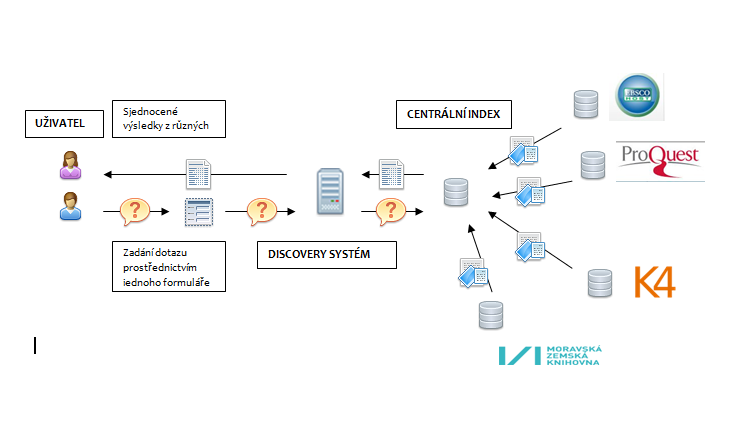 Co by měl DS umět?
Jeden vstupní bod pro všechny zdroje knihovny – katalog, licencované databáze, volně dostupné databáze, digitální knihovny… Moderní rozhraní odpovídající trendům
Obohacený obsah – obálky, recenze, obsah vytvářený uživateli – komentáře, tagy, hodnocení
Fasetová navigace – umožňuje zužovat množinu výsledků
Jednoduchý formulář na vyhledávání, link na pokročilé vyhledávání
Vyhledávání na každé stránce
Řazení výsledků podle relevance
CHICKERING, William F. a Sharon Q.YANG. Evaluation and comparison of discovery tools: an update. Information Technology and Libraries [online]. June 2014, p. 5-30. [cit. 2017-02-21]. Dostupné z: https://ejournals.bc.edu/ojs/index.php/ital/article/viewFile/3471/pdf_1
Co by měl DS umět?
Kontrola pravopisu, návrhy na opravy
Doporučení, podobné dokumenty
Možnosti zasílání nových informací, SDI (e-mailem, RSS kanál)
Integrace se sociálními sítěmi
Trvalé odkazy – nástroj umožňující generovat trvalé odkazy na záznam
Automatické dokončování slov, stemming
Responzivní – zobrazení se přizpůsobuje použitému zařízení
Discovery systémy - výhody
Jednoduché, intuitivní rozhraní pro zadávání dotazů
Snadná orientace ve výsledcích, možnosti filtrování dotazu
Použití centrálního indexu zkracuje dobu odezvy při vyhledávání, usnadňuje slučování duplicitních záznamů
Rychlý přístup k plným textům
Řazení podle relevance
Discovery systémy - nevýhody
Méně přesné vyhledávání, hodně nerelevantních výsledků
Aktuálnost výsledků závisí na frekvenci dodávání dat od producentů do centrálního indexu
Nepokrývají 100% zdrojů knihovny
Někteří producenti informačních zdrojů jsou současně i agregátory a mají vlastní discovery systém, nejsou pak ochotni poskytovat svá data konkurenčním službám 
Někteří producenti databází odmítají data poskytovat, nebo poskytují pouze vybrané službě (PsycInfo)
Některé zdroje obsahují data nebibliografické povahy (např. SciFinder)
Indexování vlastních zdrojů knihovny může být za úplatu – kvůli zvýšeným nákladům knihovna některé zdroje nezahrne
Uživatelé někdy nerozumí terminologii (např. co znamená termín „akademické periodikum“ v českém překladu EDS)
Využití discovery systémů při rešerších
Orientační rešerše
Možnost vyhledání několika nejrelevantnějších dokumentů
Inspirace pro další klíčová slova
Současný stav
OPAC 2. generace + discovery systém (NKP – katalog=Aleph + Ebsco Discovery Service)
Discovery layer nad katalogem + discovery systém (NTK – VuFind + Summon)
Funkce OPAC přebírá Discovery systém (UK – Primo)
Moderní OPAC s discovery prvky – menší knihovny (Carmen, Portaro)
Využití discovery systémů v národních portálech (Knihovny.cz, Finna…)